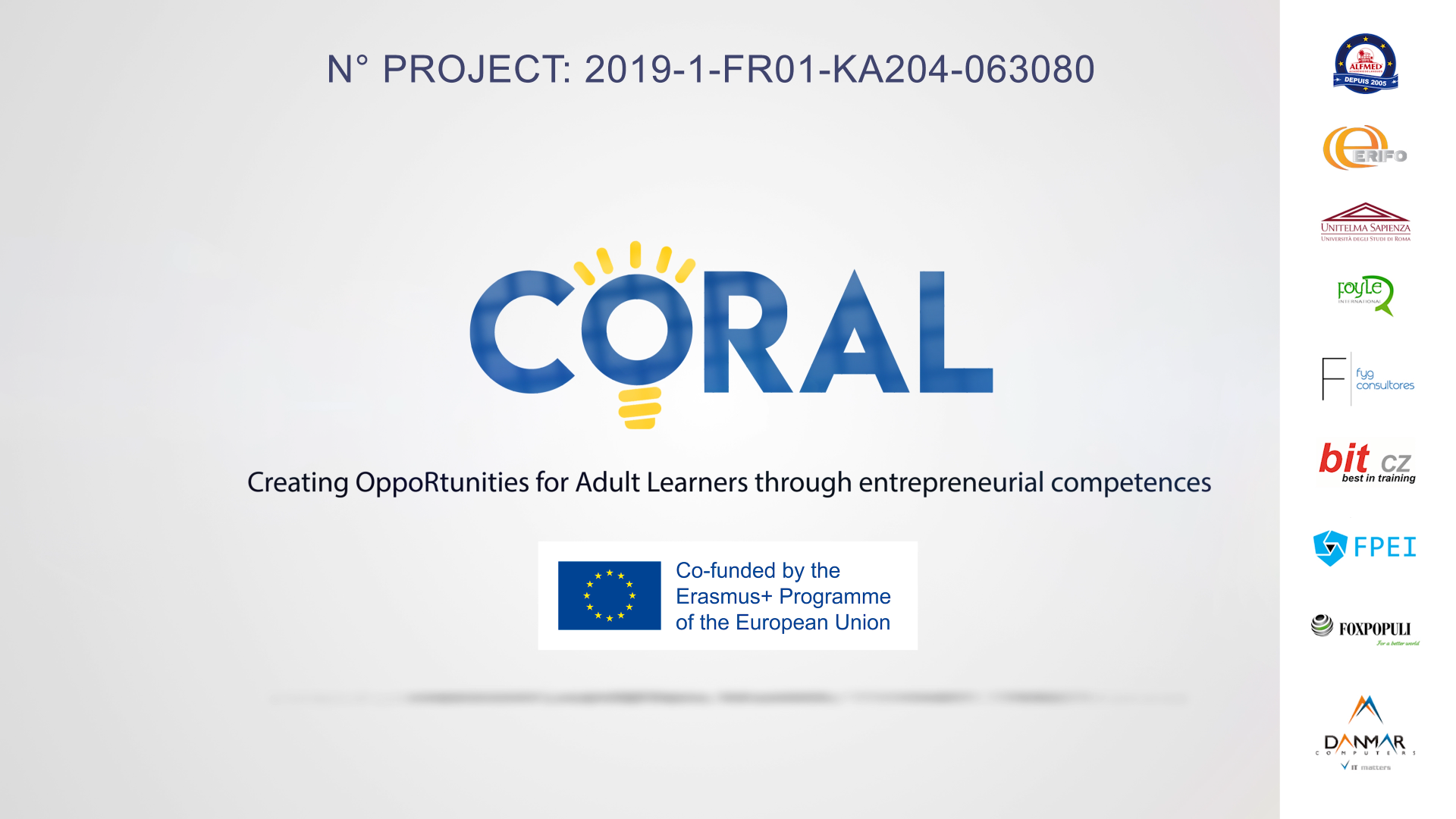 Guidelines
Úvod
Cíl
vytváření a formování základních podnikatelských dovedností pro nezaměstnané dospělé s důrazem na motivaci k samostatnému podnikání
Vytvořená metodologie je inspirována evropským dokumentem „Nová metodologie dovedností pro Evropu“ (COM 2016 - 381 Final), který podporuje vzdělávání a rekvalifikaci evropské pracovní síly získáním nových dovedností, které je motivují k podnikání a samostatně výdělečně činnosti. Cílem je získání alespoň minimální úrovně uvedených klíčových dovedností.
Inspirace
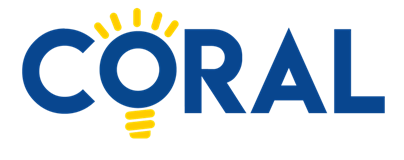 CORAL Start-up akademie
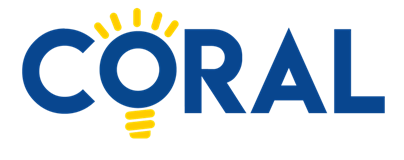 Hodnocení v rámci pilotního testování
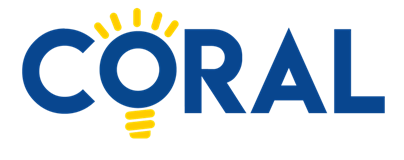 Evaluační nástroje
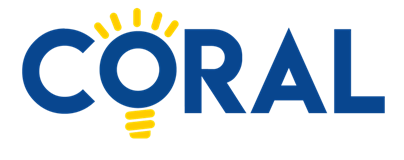 Příprava účastníků pilotního testování
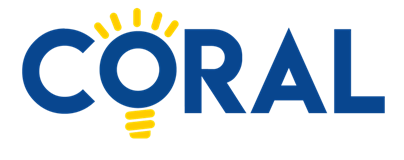 Sebehodnotící test CORAL a vzdělávací akademie MOOC
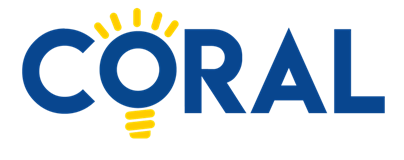 3. Start Up Laboratoře
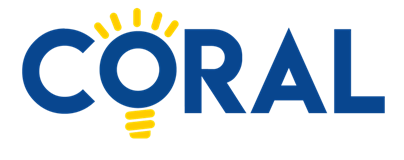 Role mentora
Výběr účastníků
Představit evropského rámec podnikatelských dovedností ENTERCOMP, kterému se laboratoř věnuje.Vysvětlete důvody, proč jsou tyto dovednosti důležité pro rozvoj kariéry nebo start vlastního podnikání.
Vytvoření malých skupin (homogenních z hlediska dovedností), které budou společně pracovat na podnikatelském plánu.
Vytvořit dokumentaci realizace workshopů (printscreeny, prezenční listiny, fotografie atd.). 
Shromáždit zpětnou vazbu od účastníků 
Hodnocení účastníků
Mentor může mít následující profil:
1 člen ISCO2 z partnerské organizace bit cz training 
2 podnikatelé
1 poradce z obchodní komory nebo jiné finanční instituce
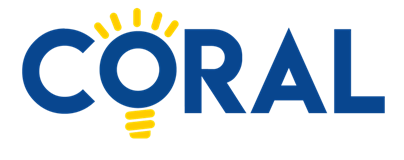 Nápady a příležitosti
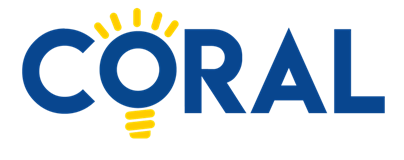 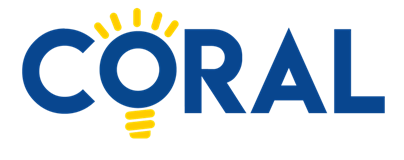 ZDROJE
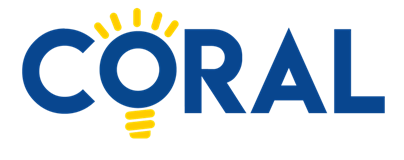 PROAKTIVITA
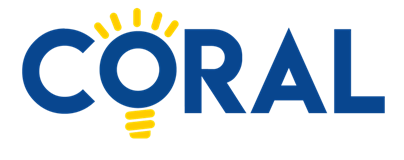 Hodnocení účastníka
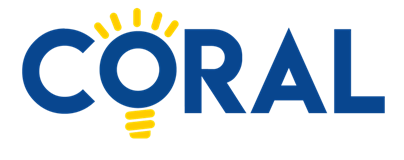 Evaluace s certifikátem otevřeného odznaku"open badge".
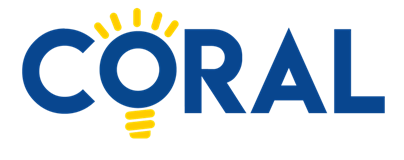 Cíl
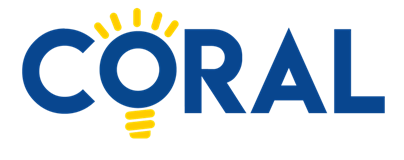 ANNEXES
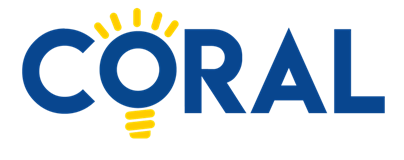